Психофизиологические особенности дошкольников и поведение их на дорогах
Недопустимо большое число пострадавших в дорожно-       транспортных происшествиях (ДТП) детей требует повышенного внимания к вопросам обеспечения их безопасности в дорожном движении.
Как показывают результаты исследований, требования, предъявляемые современным дорожным движением, особенно в городах, бывают слишком трудны для психофизиологического развития ребенка.
Большая, по сравнению со взрослыми, уязвимость детей в дорожном движении объясняется в значительной степени их психологическими особенностями в поведении. 
Рассмотрим некоторые из этих особенностей.
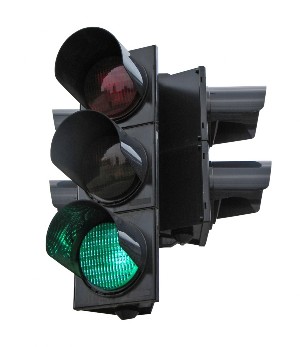 Психофизиологические особенности дошкольников и поведение их на дорогах
Ребенок — это не взрослый в миниатюре, физически и психологически он не в силах полно воспринимать, а значит, и анализировать ситуацию дороги и учитывать возникающие опасности. 
Обзор ребенком окружающей обстановки ограничен его ростом. 
 Ребенок не всегда способен понимать символику дорожных знаков и сигналов.
[Speaker Notes: 2. Маленький рост вдвойне увеличивает риск вовлечения в ДТП, т.к. не только у ребенка ограничена обзорность, стоящими и двигающимися транспортными средствами, но в то же самое время и он сам не виден из-за них водителям.]
Психофизиологические особенности дошкольников и поведение их на дорогах
Трудность идентификации (различия) звуковых сигналов. 
Интеллектуальные функции, необходимые для анализа дорожно-транспортных ситуаций, формируются постепенно. 
Результаты опроса детей от 4 до 6 лет показали, что 54% детей четырехлетних, 45% пятилетних и 32 проц. шестилетних уверены в возможности мгновенной остановки автомобиля в случае опасности.
[Speaker Notes: 1. Другой негативной особенностью уровня психофизического развития детей является трудность идентификации (различия) звуковых сигналов. Даже имеющий хороший слух ребенок не может различить звук работающего двигателя и определить, на каком расстоянии находится автомобиль. 
2. Например, шестилетний ребенок одним взглядом может охватить из множества элементов дорожно-транспортной ситуации в лучшем случае не более 2–3-х. Это вызвано еще тем, что у детей поле зрения на 30% меньше, чем у взрослых.]
Психофизиологические особенности дошкольников и поведение их на дорогах
ДТП  не результат неправильного поведения ребенка, а нарушение баланса между способностями ребенка с одной стороны, и требованиями, предъявляемыми дорожной обстановкой и поведением других участников движения — с другой.
 Детям трудно одновременно совершать переход и осуществлять наблюдение со стороны, поэтому фактор риска возрастает. 
Дети иначе переходят дорогу, чем взрослые. Дети  только подойдя к самому краю проезжей части, начинают наблюдение.
[Speaker Notes: В то же время 50% матерей считают, что их дети 5-6 лет могут самостоятельно переходить улицу с достаточно интенсивным движением. За этой цифрой кроется непонимание родителями всей ответственности за поведение ребенка на дороге.]
Психофизиологические особенности дошкольников и поведение их на дорогах
На детей большое влияние оказывают эмоции. 
Под влиянием чувства радости, удивления или интереса дети забывают о движущихся автомобилях и об опасности, которой они подвергаются.
[Speaker Notes: На детей большое влияние оказывают эмоции. Под влиянием чувства радости, удивления или интереса дети забывают о движущихся автомобилях и об опасности, которой они подвергаются. Например, когда 7-летняя девочка, которая хоро­шо знала, как следует переходить дорогу, и безошибочно отвеча­ла на вопросы, касающиеся правил поведения на улице, увидев, на противоположной стороне дороги учительницу, бросилась ей навстречу и только благодаря своевременной реакции водителя удалось избежать ДТП.]
Психофизиологические особенности дошкольников и поведение их на дорогах
Привычка выбегать из-за предмета, мешающего обзору, не посмотрев, что там, формируется у детей незаметно от нас еще в раннем возрасте.
 Ребенок привыкает выбегать из-за дверей, мебели, из-за углов — возникает опасный отрицательный навык, с которым маленький пешеход включается в самостоятельную жизнь на городских улицах.
[Speaker Notes: Конечно, не каждый случай, когда ребенок пересекает улицу, создает на дорогах опасную ситуацию, но ошибка, закончившаяся благополучно, не воспринимается ребенком как ошибка и неправильный навык закрепляется, и в дальнейшем будет повторяться с большей уверенностью, если на это не обратят внимание взрослые.]
Психофизиологические особенности дошкольников и поведение их на дорогах
К сожалению, многие водители плохо представляют себе психологию восприятия дорожной ситуации ребенком, стоящим на середине дороги. 
Привычка отступить, отшатнуться, отпрыгнуть, не поглядев заранее назад, свойственная детям, натренирована за годы детских игр в доме, во дворе, вдали от улицы. 
И бывает, что она незаметно для них самих срабатывает на дороге, то есть там, где это смертельно опасно.
Психофизиологические особенности дошкольников и поведение их на дорогах
Большое влияние на поведение детей на улице оказывает и окружение, в котором они находятся. 
Так, отдельные дети, находясь в обществе своих сверстников, меньше наблюдают за состоянием проезжей части при переходе дороги, полагаясь на своих спутников.
[Speaker Notes: Мальчики в возрасте 7–9 лет более склонны перебегать улицу, чем девочки. Образ поведения на улице учащихся старших классов близок к поведению взрослых более, чем к поведению учащихся младших классов. Как показали исследования, только 55% детей, переходящих дорогу вместе со взрослыми, начинали и заканчивали переход вместе с ними. Согласно данным статистики, около одной трети всех ДТП с участием детей дошкольного возраста, произошло при сопровождении их взрослыми. Одной из причин этого является то, что дети находятся под присмотром лиц старшего возраста, которые не в состоянии сдерживать их подвижность. Нельзя и не учитывать, что на остановках транспорта детям быстро надоедает стоять и ждать, они ищут себе какую-нибудь забаву и могут быстро выбежать на проезжую часть.]
Психофизиологические особенности дошкольников и поведение их на дорогах
Для водителя, приближающегося к стоящим, к примеру, на осевой линии дороги детям, скажем, четвертым или пятым, ситуация воспринимается менее опасной, чем для водителя, приближающегося первым: ведь дети стояли, пропуская транспорт, значит, будут стоять и дальше, и этот четвертый или пятый теряет бдительность. 
А для ребенка в этой ситуации каждая пропущенная машина — трудная победа над своим желанием не ждать и перебежать улицу. 
Намного возрастает возможность неожиданного появления ребенка на проезжей части, когда вслед за грузовыми машинами или автобусами следуют легковые автомобили. Причина в недостаточном умении детей определять скорость и подмена ее габаритом. 
Особенности  восприятия ребенком потока машин.
Психофизиологические особенности дошкольников и поведение их на дорогах
У детей очень распространенным является мнение о гарантированной безопасности при пересечении дороги по переходу «зебре», или о необходимости быстрого перехода дороги. 
Два «пика» в аварийности с детьми в году: май-июнь и август-сентябрь. 
В течение суток для детей наиболее опасно время от 12 до 17 часов.
Водителям необходимо учитывать, что предельное внимание должно быть даже тогда, когда, например, мать с ребенком, которого держат за руку, спокойно стоит перед «зеброй», намереваясь перейти на другую сторону дороги. 
Нередки случаи, когда ребенок вырывается из рук.
Психофизиологические особенности дошкольников и поведение их на дорогах
Дети любят подражать взрослым. 
Взрослый -эталон поведения для ребенка, и особую роль для него играет родительский пример. 
Результаты различных экспериментов показали, что родители способны добиваться успехов в вопросах обучения детей переходу через дорогу, и что приобретенные детьми навыки не утрачиваются спустя четыре месяца после окончания обучения.
Психофизиологические особенности дошкольников и поведение их на дорогах
К основным факторам, способным повлиять на психическое состояние детей и их поведение на дороге, можно отнести: - Функциональное состояние организма в определенный момент;- Возраст ребенка;- Индивидуальные физиологические и психические особенности ребенка;- Воспитание;
Чем труднее ситуация для ребенка и чем большую надо проявить сообразительность и скорость принятия решения, тем сильнее развивается торможение в ЦНС ребенка. 
Таким образом, образуется замкнутый круг: тем опаснее ситуация, тем ребенок медленнее и неправильнее принимает решение. 
Ставя ребенка в такое положение, мы рискуем получить очередное ДТП.Таким образом, мы не можем предоставлять ребенку- дошкольнику самому решать дорожные проблемы. Рядом должен находиться взрослый. 
 Другим выходом из этой ситуации может быть только идеальная система формирования навыков безопасного преодоления проезжей части улицы. 
Эта система должна включать воспитательные приемы, основанные на знаниях индивидуально - типологических свойств личности ребенка.
Спасибо за внимание!